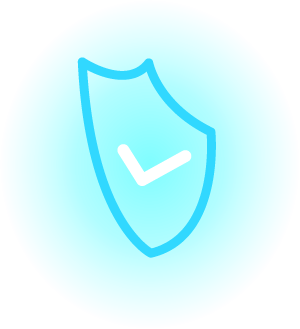 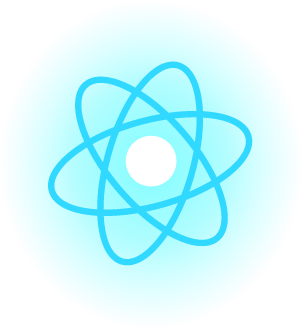 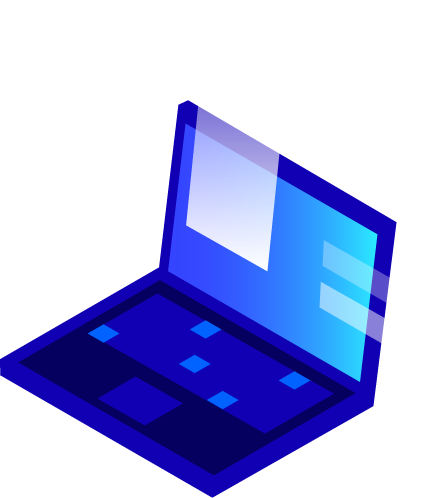 Gotoxy y Modo gráfico C++
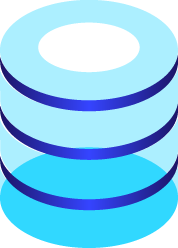 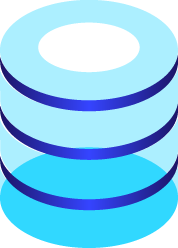 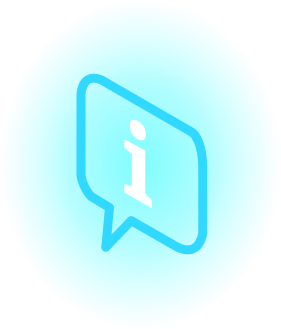 Modos alfanuméricos: En los modos alfanuméricos (modos de texto) como por ejemplo 80x25, que quiere decir que tenemos la pantalla limitada a 80 caracteres por línea horizontal y con 25 líneas en el total visualizable. Cualquier forma gráfica en estos modos tiene que ser creada a base de combinaciones de símbolos ASCII.
Pixel: Cuando ejecutamos un programa en modo gráfico, mirando a la pantalla podemos darnos cuenta de que el dibujo ahí representado está formado por una serie de unidades mínimas (unos pequeños puntos cuadrados), cada una de ellas con un color, y con la acumulación de las cuales se forman las figuras gráficas que vemos representadas en el monitor. La palabra pixel viene de la abreviación del término inglés PEL -picture element- (elemento del dibujo), y representa la unidad mínima capaz de ser representada por el monitor en esa resolución.
Resolución: en la pantalla caben un número determinado de pixels (o puntos) a lo ancho y a lo alto de ella. Windows pueden caben por ejemplo 640x480 pixels en la misma pantalla.
La resolución de un modo de vídeo, especificado en el formato (ej: 640x480) nos indica la cantidad de pixels que caben en la pantalla tanto a lo ancho (640 en este caso) como a lo alto (480), lo que quiere decir que en la pantalla hay un total de 640x480 pixels = 307.200.
Conceptos generales
2
gotoxy
3
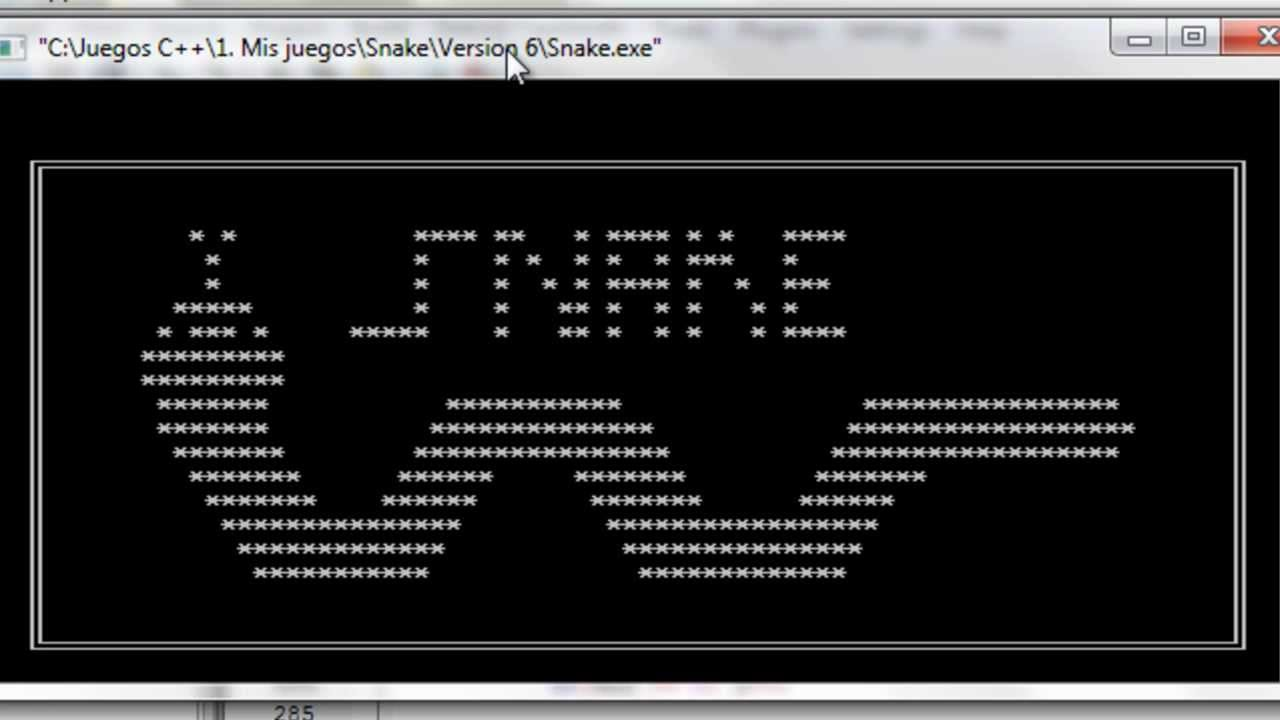 Mejorar la interfaz gráfica
gotoxy(x_horizontal,y_vertical);
gotoxy
4
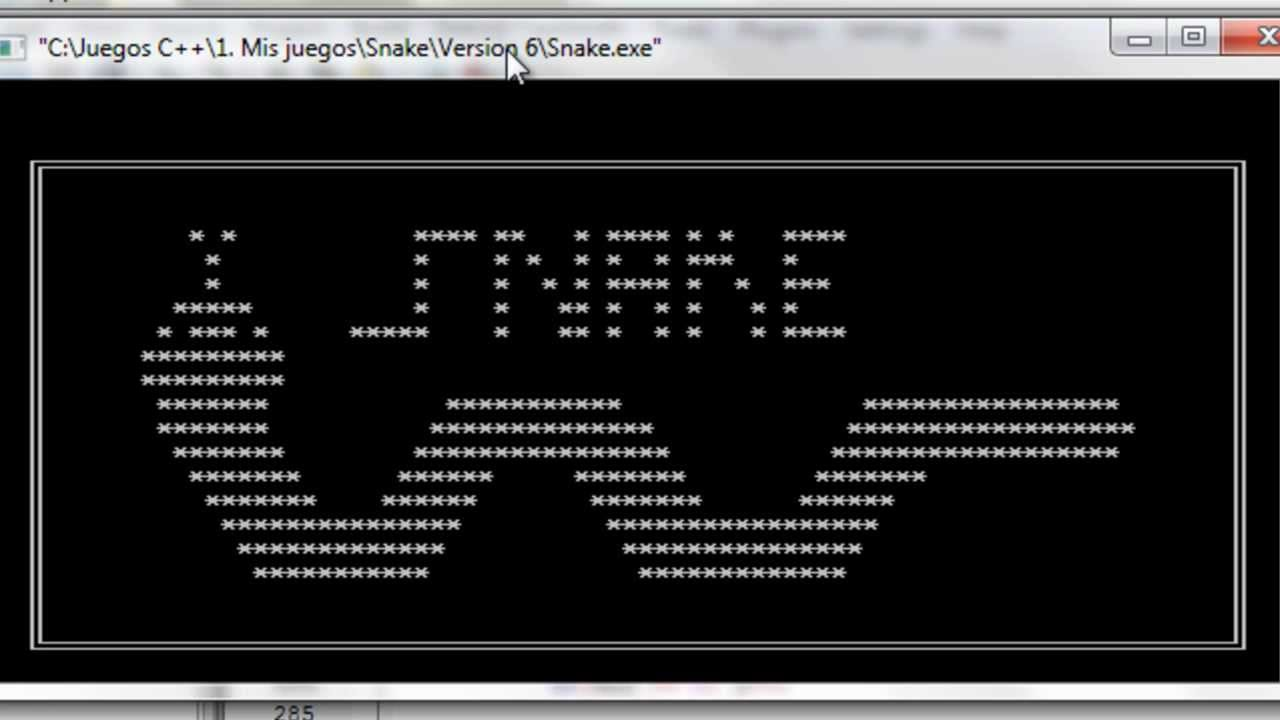 Mejorar la interfaz gráfica
gotoxy(x_horizontal,y_vertical);
Como utilizar
Conociendo que la pantalla cuenta con 80 x 25 semejante a una malla
5
Programa
#include <stdio.h> 
#include <conio.h>
#include <windows.h> 

void gotoxy(int x,int y)
{ 
  HANDLE hcon; 
  hcon = GetStdHandle(STD_OUTPUT_HANDLE); 
  COORD dwPos; 
  dwPos.X = x; 
  dwPos.Y= y; 
  SetConsoleCursorPosition(hcon,dwPos); 
} 

int main()
{ 
  gotoxy(35,10); 
  printf("*************"); 
  gotoxy(40,13); 
  printf("Hola"); 
  gotoxy(35,15); 
  printf("*************"); 
  getch();
  return 0; 
}
6
Texto con color
Los colores para Dev-C++ se puede utilizar también en otros compiladores del mismo lenguaje con el comando:
system("color FondoTexto");
0 = Black1 = Blue2 = Green3 = Aqua4 = Red5 = Purple6 = Yellow7 = White8 = Gray9 = Light BlueA = Light GreenB = Light AquaC = Light RedD = Light PurpleE = Light YellowF = Bright White
Ejemplosi quieres un fondo Blanco y un texto Azul Claro entonces debes codificar:system("color 09");un fondo Rojo y un Púrpura Claro sería:system("color 4D");
7
Cambiar nombre de ventana
system( "Title Ejercicio1 - UNACH" );
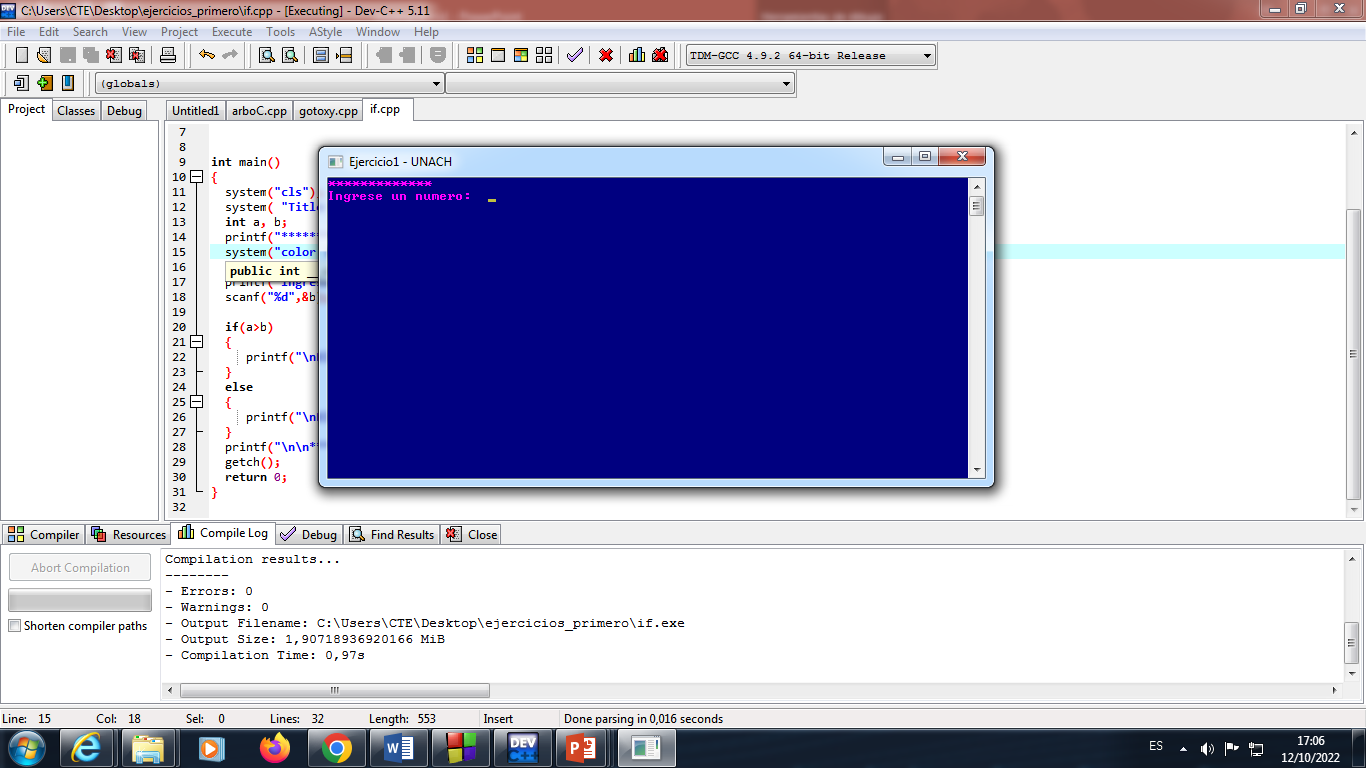 8
TAREA
Realice un programa que permita generar el siguiente programa con el diseño
Menú


1.- Presentar una caratula
2.- Dibujo con gotoxy
3.- salir
9
Uso de graphics.h
Los gráficos BGI, son gráficos para el modo DOS, que se pueden ejecutar gracias a la librería BGI (Borland Graphics Interface). Utilizar esta librería nativa. Para poder utilizar los gráficos BGI en nuestras aplicaciones, debemos incluir la librería graphics.h.
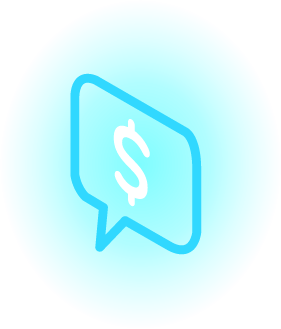 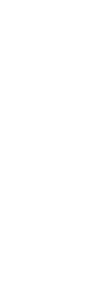 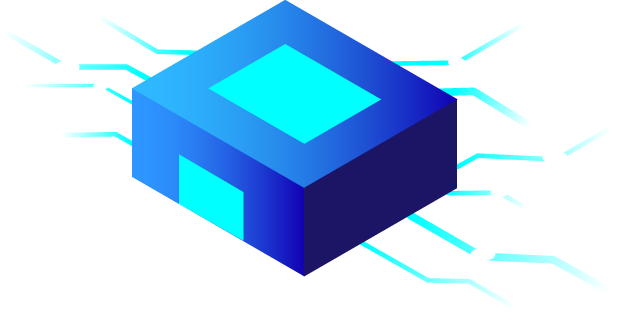 Pantalla con pixeles
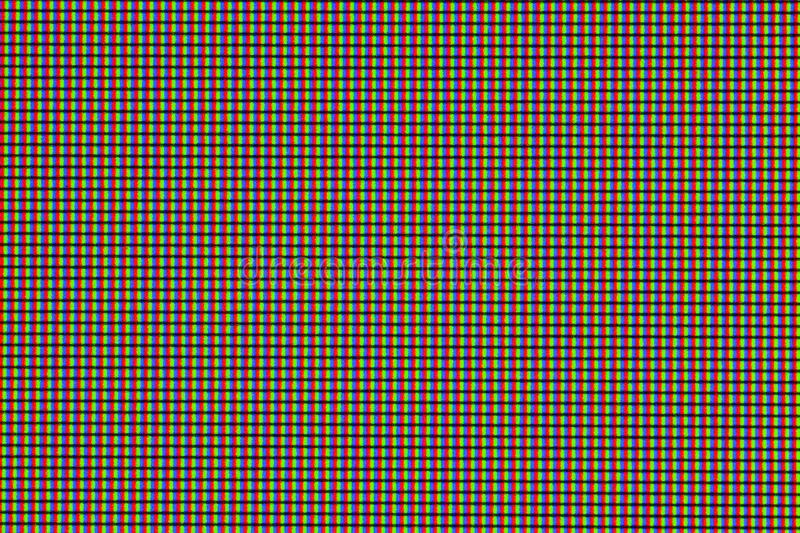 getmaxx();                                getmaxy()
Devuelven un entero con el total de pixeles de la pantalla
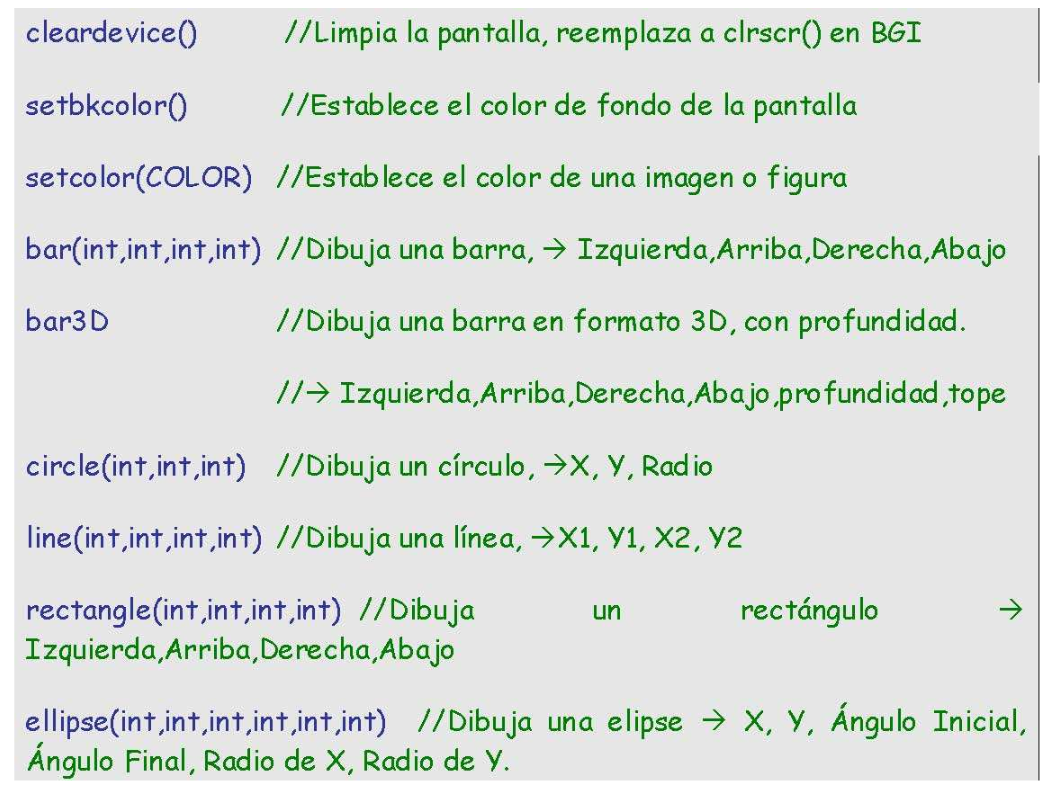 12
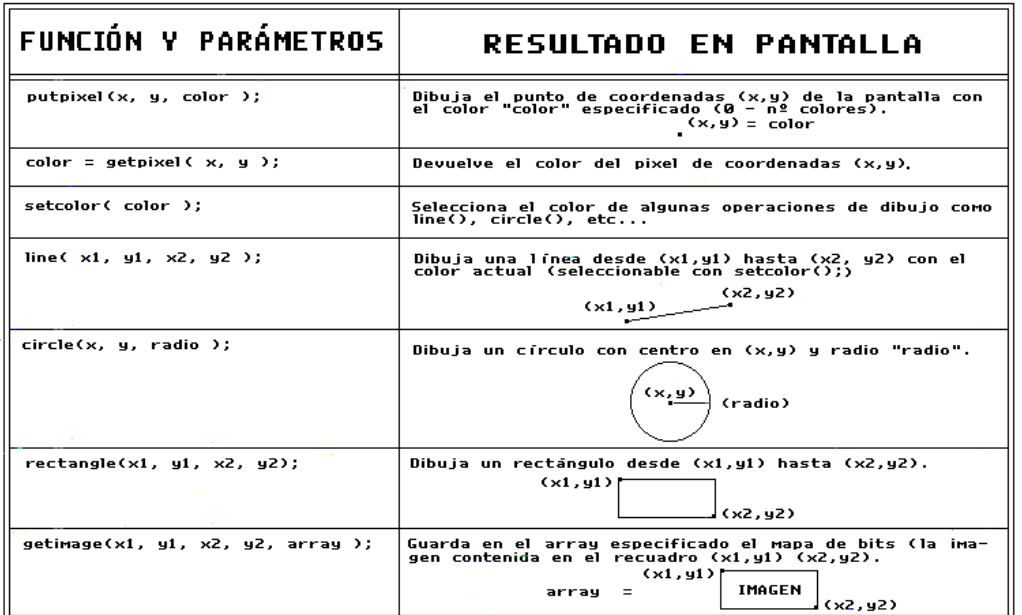 13
#include<graphics.h>
#include<conio.h>

void main()
{
    int gd=DETECT, gm;
    int poly[12]={350,450, 350,410, 430,400,350,350, 300,430, 350,450 };
    initgraph(&gd, &gm, "");
    cleardevice();
    circle(100,100,50);
    outtextxy(75,170, "Circle");
    rectangle(200,50,350,150);
    outtextxy(240, 170, "Rectangle");
    ellipse(500, 100,0,360, 100,50);
    outtextxy(480, 170, "Ellipse");
    line(100,250,540,250);
    outtextxy(300,260,"Line");
    sector(150, 400, 30, 300, 100,50);
    outtextxy(120, 460, "Sector");
    drawpoly(6, poly);
    outtextxy(340, 460, "Polygon");
    getch();
    closegraph();
}
14
.
Place your screenshot here
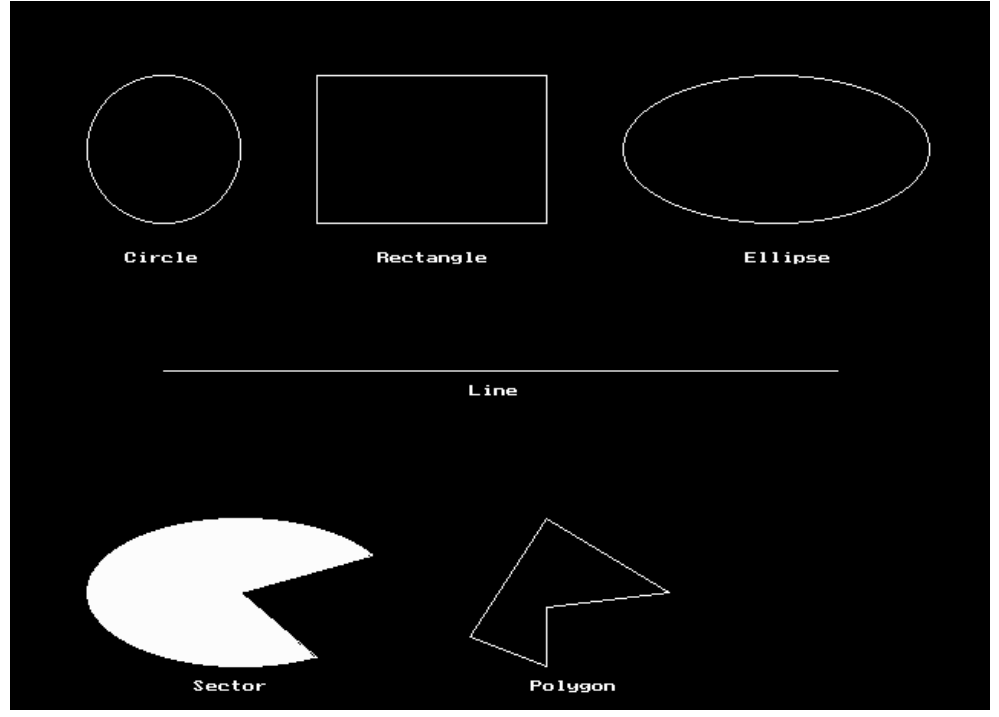 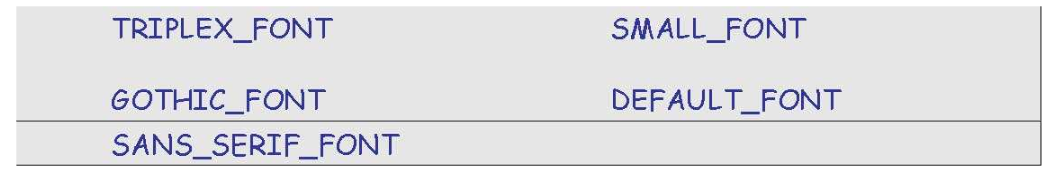 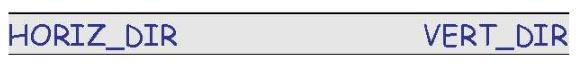 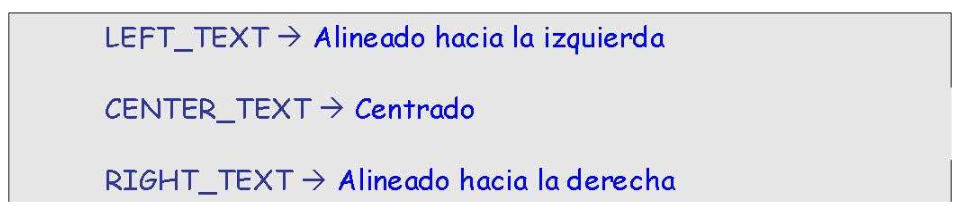 15
#include<graphics.h>
#include<conio.h>

void main()
{
    int gd=DETECT, gm;
    initgraph(&gd, &gm, "");
    cleardevice();
    setcolor(GREEN);
    settextstyle(GOTHIC_FONT,HORIZ_DIR,24);
    outtextxy(150,100, "Unach");
    getch();
    closegraph();
}
16
17
Tarea

Realice un programa en C++ que permita crear el siguiente menú utilizando modo gráfico:

Menú
1.- Generar un caratula
2.- Contar un cuento 
3.- salir
18
Gracias
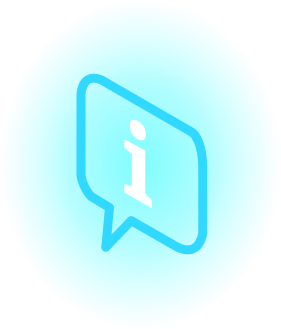 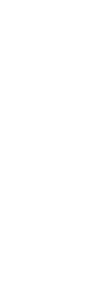 Lady Espinoza
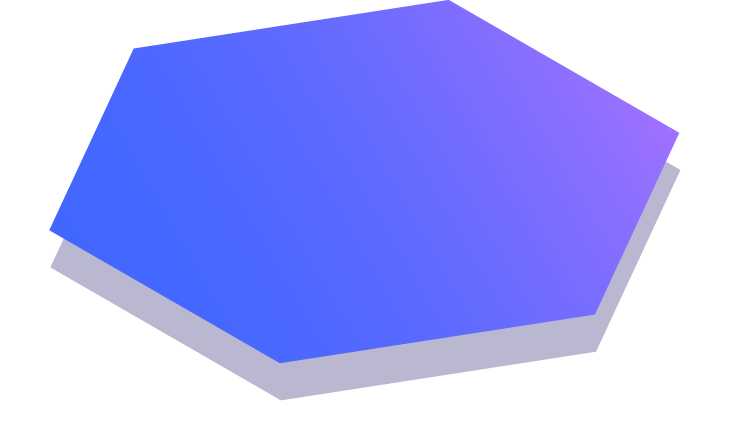